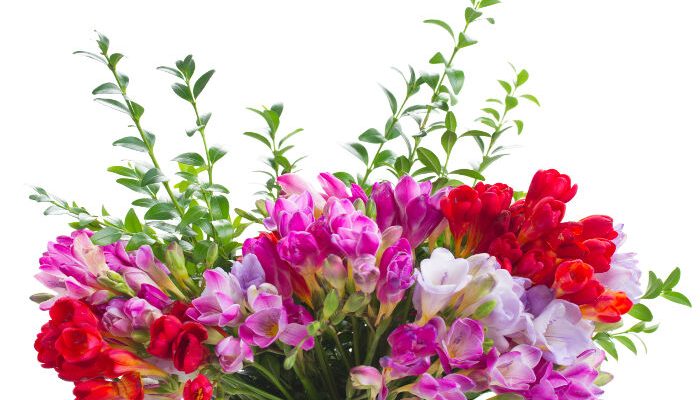 স্বা
ম
ত
গ
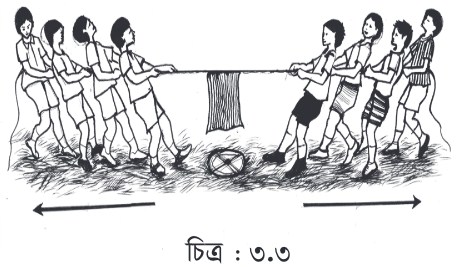 5-Aug-17
Page no. 1
পরিচিতি
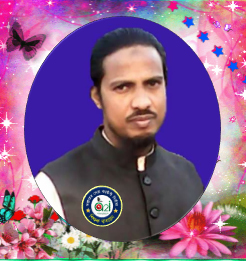 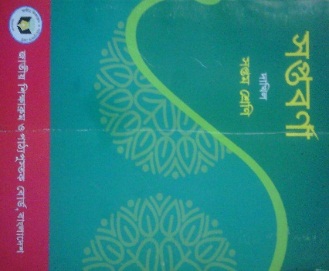 মোঃ আব্দুর রউফ
সহকারী শিক্ষক
আর,কে,এম দাখিল মাদ্‌রাসা
আক্কেলপুর, জয়পুরহাট।
শ্রেণিঃ ৭ম
বিষয়ঃ বাংলা ১ম
সময়ঃ ৪৫মিনিট 
তারিখঃ ০৫/০৮/২০১৭
Email: abdurrauf920@gmail.com    01917677844
5-Aug-17
Page no. 2
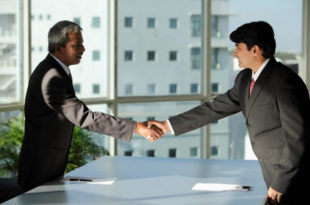 সকলকে নিয়ে যখন কোন কাজ করা হয়, তখন তাকে আমরা কি বলতে পারি ?
যখন কোন বড় কাজ একা করতে পারি না তখন কিসের প্রয়োজন হয় ?
একতা/দলের প্রয়োজন হয়।
চিত্রের মাধ্যমে কি বুঝতে পারছো ?
উভয়ের মধ্যে বন্ধন সৃষ্টি, বৈষম্য দূর হয়।
অবশ্যই, দরকার আছে।
এ কাজের মাধ্যমে কি অর্জিত হয় ?
একজন আরেকজনের সাথে কর্মদন করছে।
এ রকম বন্ধনের দরকার আছে কি ?
5-Aug-17
Page no. 3
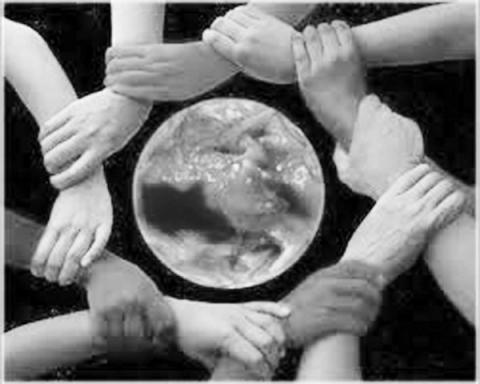 সাম্য
লিখেছেনঃ  সুফিয়া কামাল
5-Aug-17
Page no. 4
শিখনফল
এ পাঠ শেষে শিক্ষার্থীরা------
 কবি পরিচিতি বলতে পারবে,   
 নতুন কিছু শব্দের অর্থ বলতে পারবে, 
ধর্ম-বর্ণ-গোত্র-শ্রেণি ভেদে সকল মানুষের মধ্যে  
     সম্প্রীতি ও সহমর্মিতা বোধ সৃষ্টি করতে পারবে, 
 কবিতার মূলভাব বর্ণনা করতে পারবে।
5-Aug-17
Page no. 5
এসো, কবি পরিচিতি জেনে নিই
মৃত্যুঃ সুফিয়া কামাল ১৯৯৯ সালে মৃত্যু বরণ করেন।
কাব্যগ্রন্থঃ ‘সাঁঝের মায়া’, ‘মায়া কাজল’, ‘কেয়ার কাঁটা’ ইত্যাদি তার উল্লেখযোগ্য কাব্যগ্রন্থ।
সংগ্রামীঃ তিনি ছিলেন একজন সফল সংগঠক ও নারীনেত্রী।
শিশু-কিশোর পাঠকদের একটি প্রিয় নাম-
সুফিয়া কামাল।
সাম্প্রদায়িকতাঃ সাম্প্রদায়িকতা ও মৌলবাদের বিপক্ষে তিনি সব সময় সোচ্ছার ছিলেন।
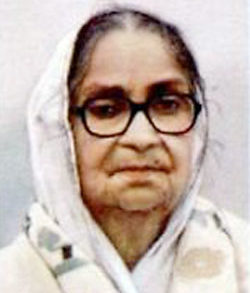 ছবিতে কাকে দেখা যাচ্ছে ?
5-Aug-17
Page no. 6
এসো আজকের পাঠের নতুন শব্দার্থসমূহ শিখে নিই
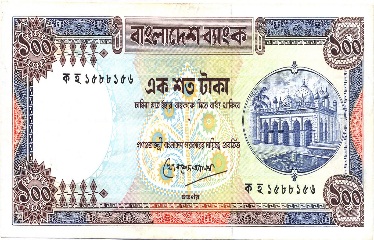 শতেক
একশত
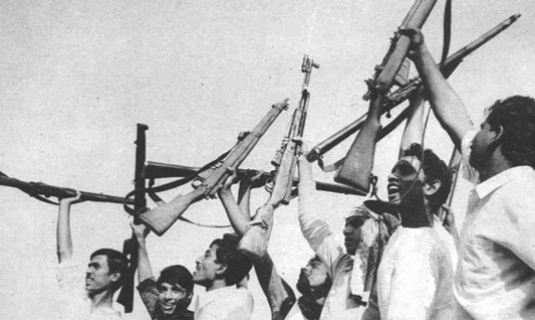 লড়াই
সংগ্রাম
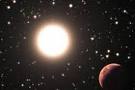 দীপ্তিমান
উজ্জ্বল
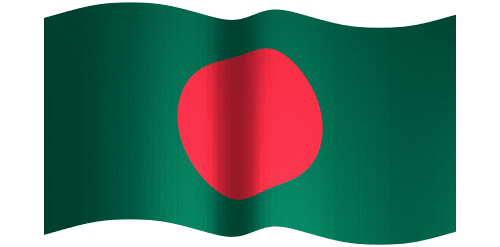 পতাকা
কেতন
5-Aug-17
Page no. 7
একক কাজ
সময়ঃ ৩ মিনিট
১) প্রশ্নঃ শতেক অর্থ কি ?
২) প্রশ্নঃ বিপুল অর্থ কি ?
৩) প্রশ্নঃ সুফিয়া কামাল কত সালে জন্ম গ্রহণ করেন?
১) শতেক অর্থ একশত ।  
২) বিপুল অর্থ বিশাল।
৩) সুফিয়া কামাল ১৯১১ সালে জন্ম গ্রহণ করেন।
5-Aug-17
Page no. 8
আদর্শ পাঠ
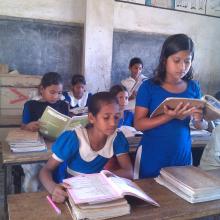 পৃষ্ঠা - ৮৬
5-Aug-17
Page no. 9
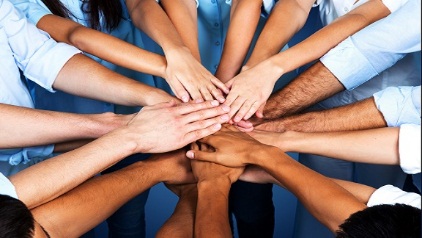 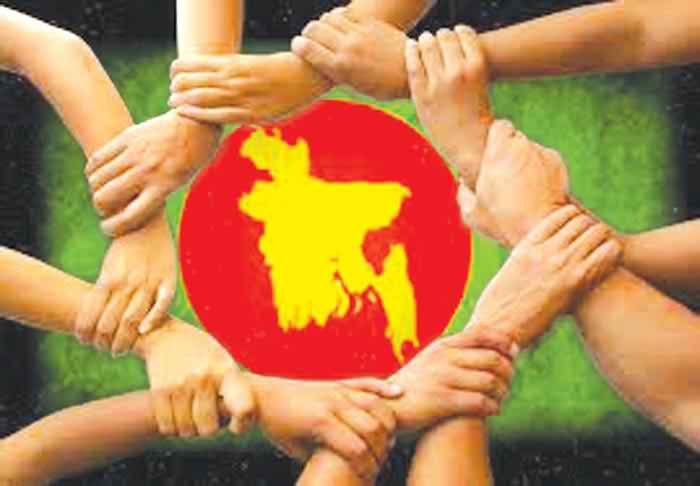 শতেকের সাথে শতেক হস্ত
মিলায়ে একত্রিত
5-Aug-17
Page no. 10
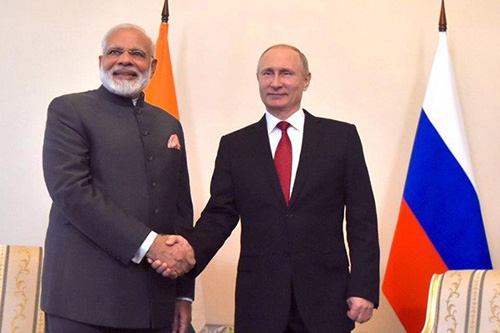 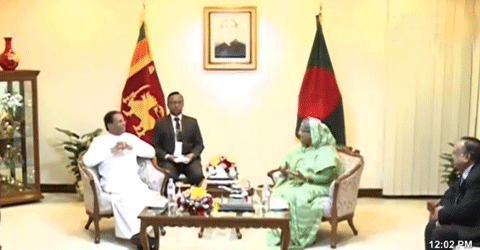 সব দেশে সব কালে কালে সবে
হয়েছে সমুন্নত ।
5-Aug-17
Page no. 11
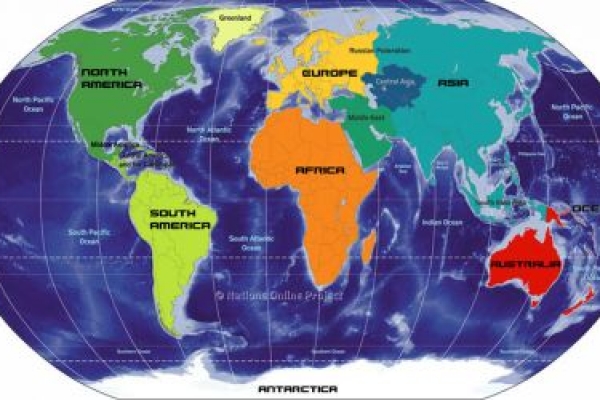 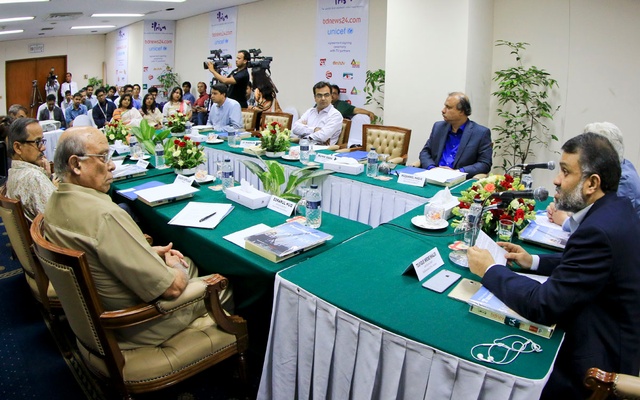 বিপুলা পৃথিবী, প্রসারিত পথ
যাত্রীরা সেই পথে ।
5-Aug-17
Page no. 12
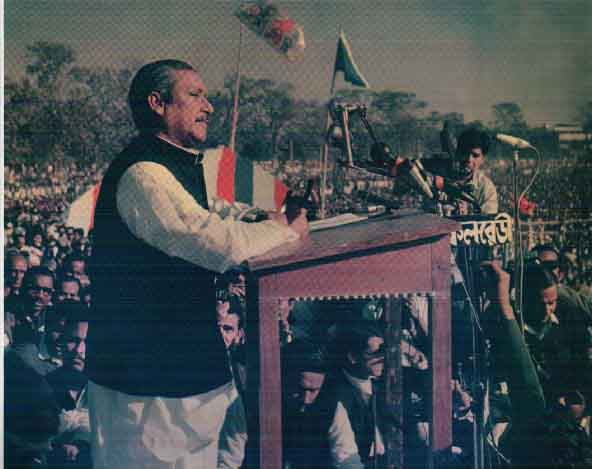 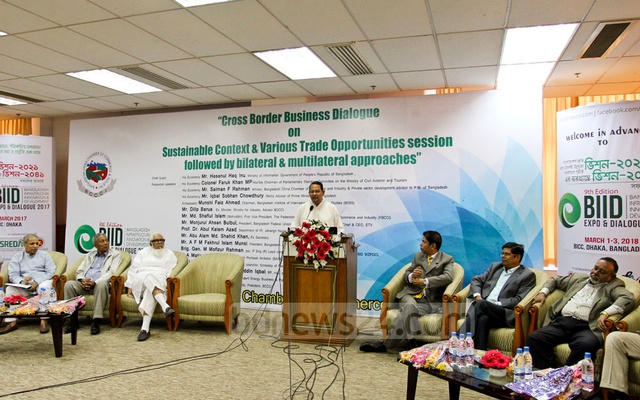 চলে কর্মের আহ্বানে কোন 
অনন্ত কাল হতে।
5-Aug-17
Page no. 13
জোড়ায় কাজ
সময়ঃ ৮ মিনিট
প্রশ্নঃ সকল মানুষের মধ্যে সম্প্রীতি ও সৌহার্দ্যের পরিবেশ সৃষ্টি করতে করণীয় কী তা পাঁচটি বাক্যে লিখ ।
5-Aug-17
Page no. 14
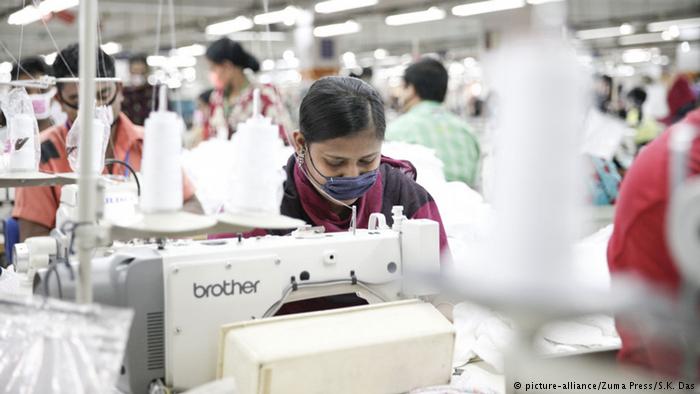 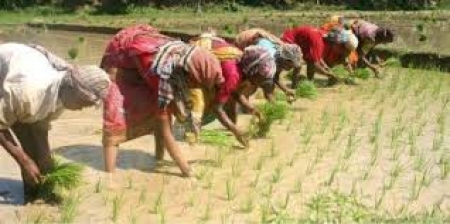 মানব জীবন শ্রেষ্ঠ, কঠোর
কর্মে সে মহীয়ান,
5-Aug-17
Page no. 15
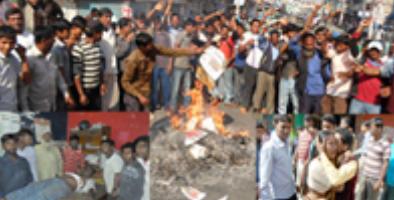 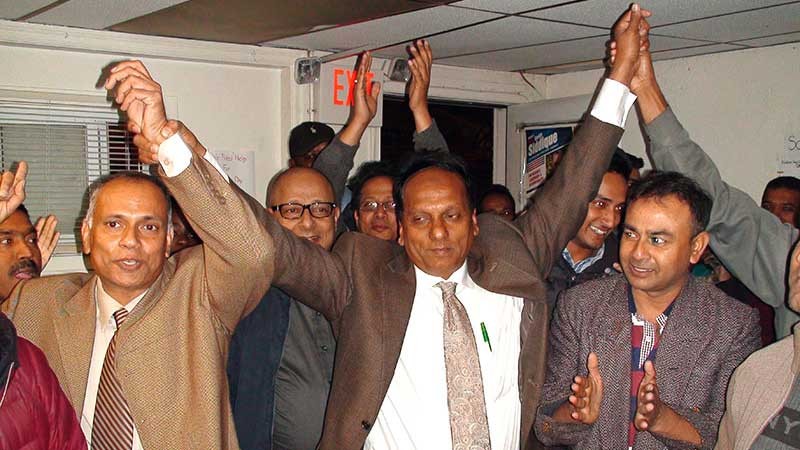 সংরামে আর সাহসে প্রজ্ঞা
আলোকে দীপ্তিমান ।
5-Aug-17
Page no. 16
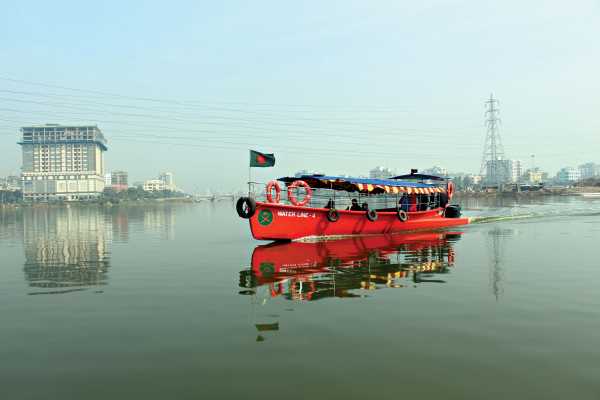 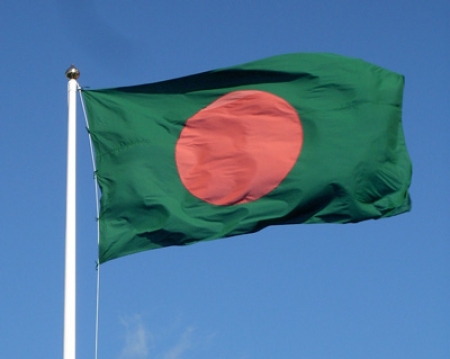 পায়ের তলার মাটিতে, আকাশে,
সমুখে, সিন্ধু জলে
5-Aug-17
Page no. 17
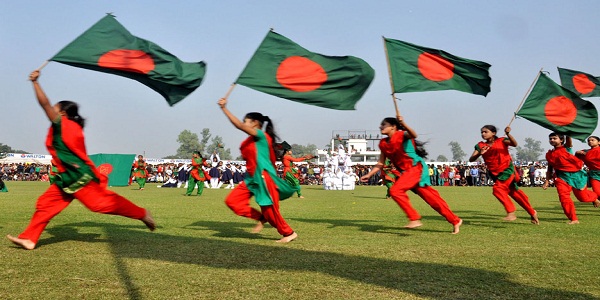 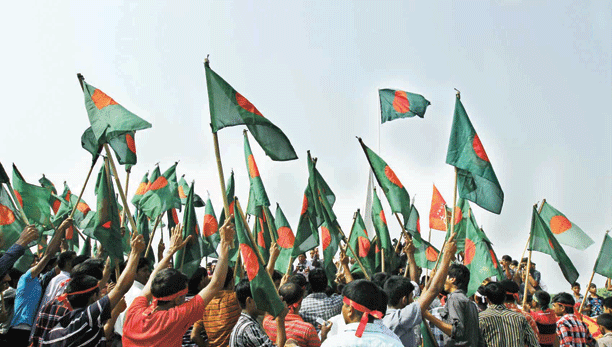 বিজয় কেতন উড়ায়ে মানুষ
চলিয়াছে দলে দলে ।
5-Aug-17
Page no. 18
দলগত কাজ
সময়ঃ ১২ মিনিট
সম্প্রদায়গত সম্প্রীতি বৃদ্ধির লক্ষ্যে কী কী উদ্যোগ গ্রহণ করা যেতে পারে- তার একটি তালিকা প্রস্তুত কর।
5-Aug-17
Page no. 19
মূল্যায়ণ
১) প্রশ্নঃ কালে কালে মানুষ কীভাবে সমুন্নত হয়েছে?
ক) সম্মিলিত প্রয়াসে

খ) একক প্রয়াসে
ঘ) অর্থনৈতিক বিকাশে
গ) সভ্যতার বিকাশে
২) প্রশ্নঃ সাম্য কবিতায় কোনটির মাধ্যমে জীবন মহীয়ান হয়?
৩) প্রশ্নঃ সংগ্রামে সাহসে প্রজ্ঞা দ্বারা কি বীঝানো হয়েছে?
5-Aug-17
Page no. 20
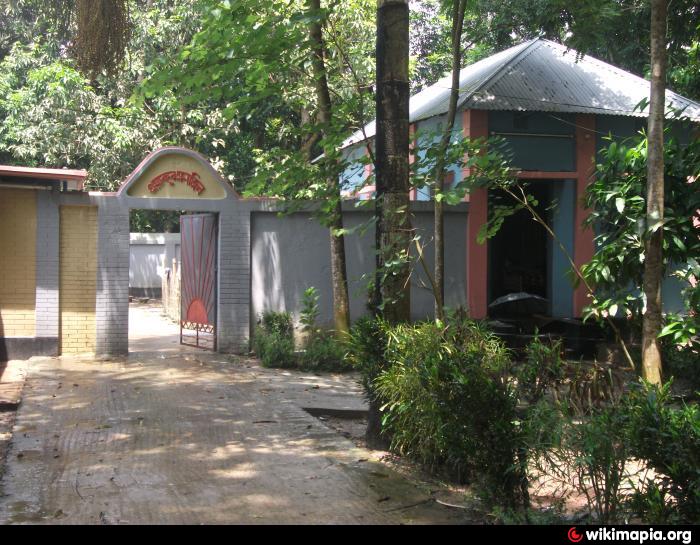 বাড়ীর কাজ
সাম্য কবিতার মূলভাব লিখে আনবে ।
5-Aug-17
Page no. 21
ধন্যবাদ সবাইকে
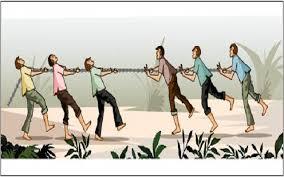 আজ এখানেই শেষ
5-Aug-17
Page no. 22